I am from
By 
Michelle Hernandez
7 period
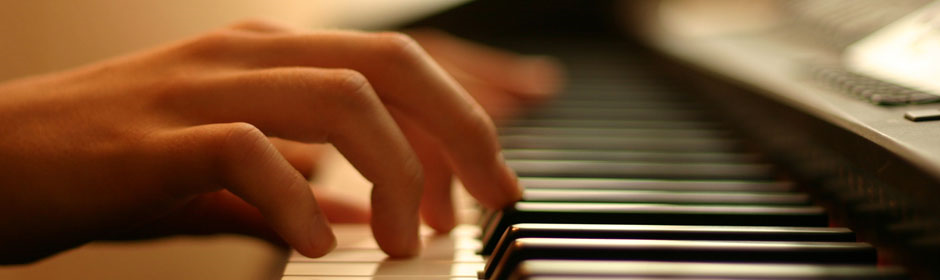 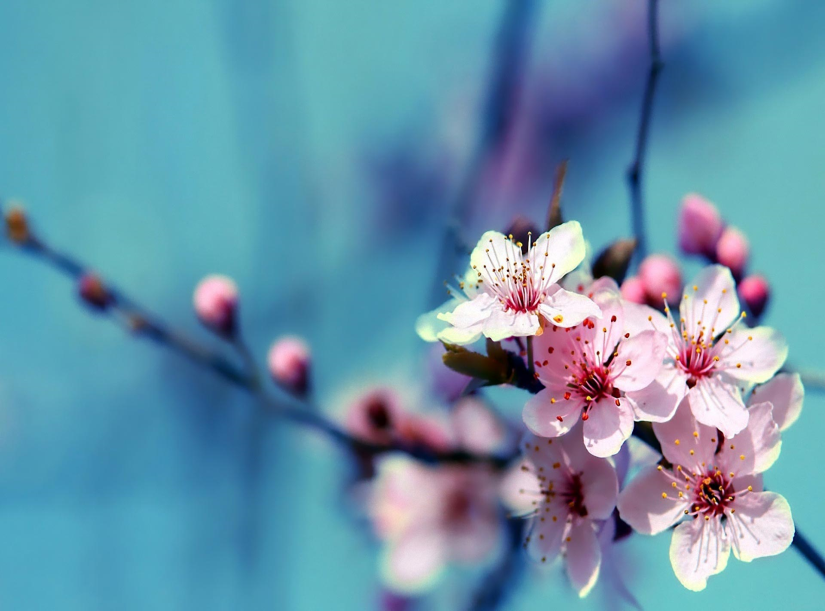 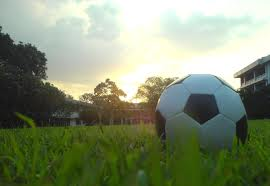 I am from flowers, from piano playing and soccer balls
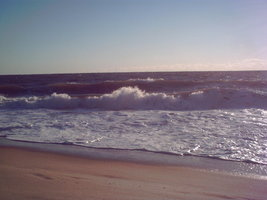 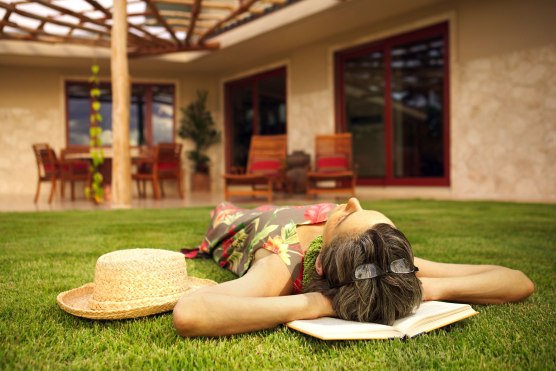 I am from the relaxing home , the sent of ocean breeze
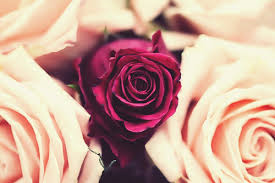 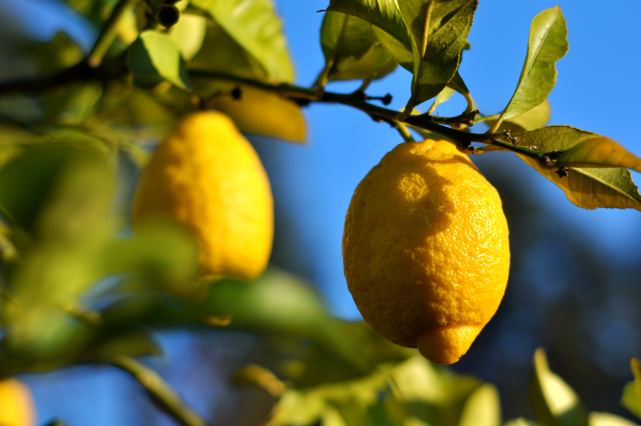 I am from the roses, the lemon tree who long gone limbs I remember as if they were my own
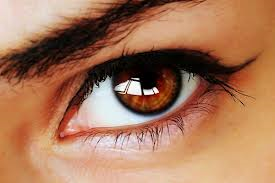 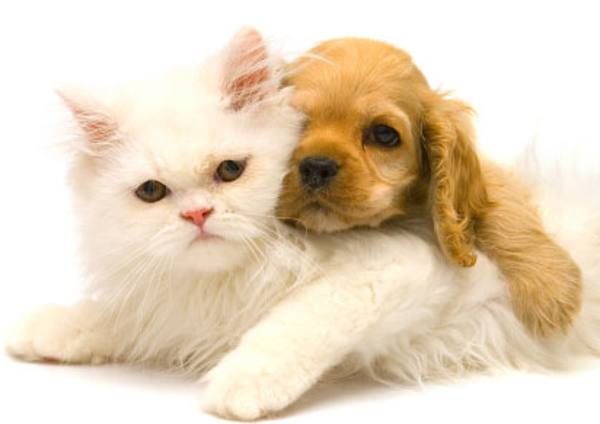 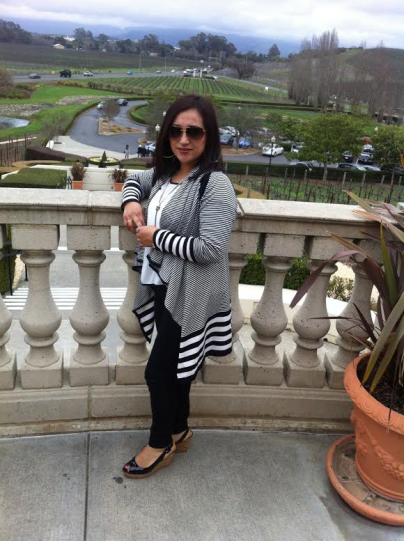 I’m from brown eyes and dogs, cats from Angelica and Ernesto
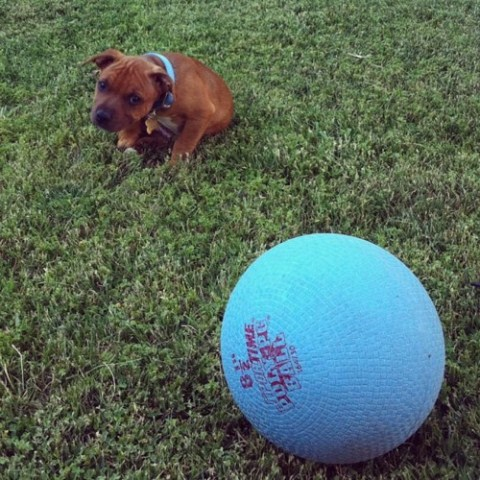 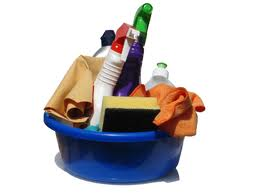 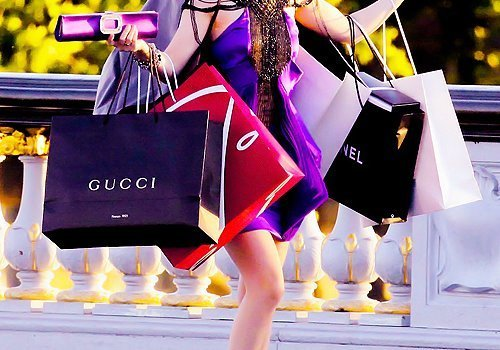 I’m from hard cleaning and taking the dog out and from going shopping
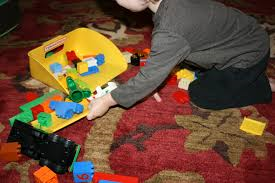 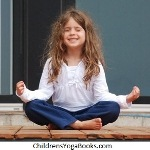 I’m from calm and my brother was wild and clean up times
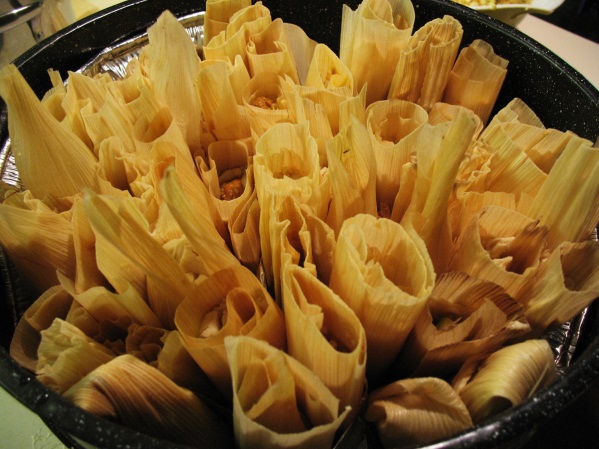 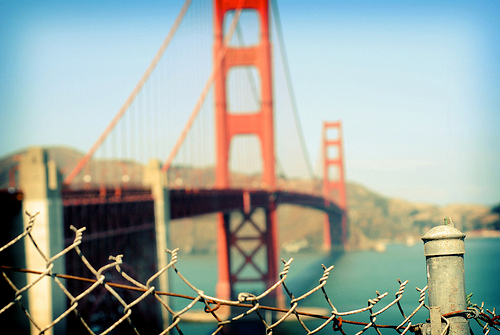 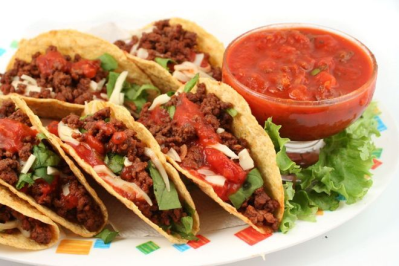 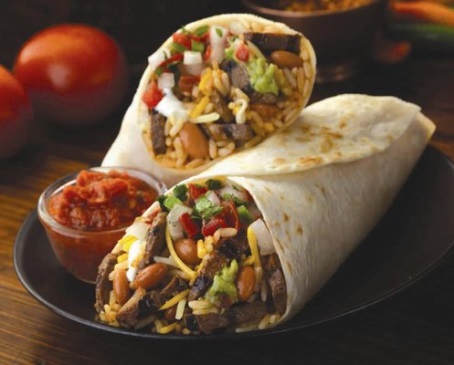 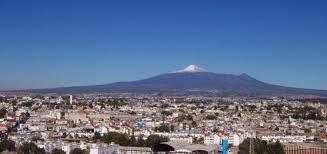 I’m from making tamales, I’m from San Francisco and Mexico, tacos and burritos
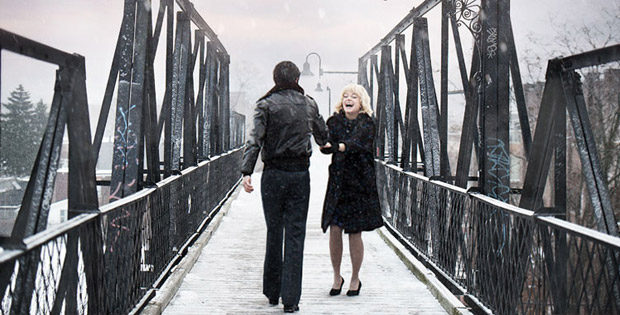 From funny stories , like when I was a little kid I fell on my uncle when he was sleeping and I told him to wake up